MISSIONS DOWN THROUGH CHURCH HISTORY
The Resurrected Christ gave a Great Commission to His disciples before He returned to heaven:
“Go ye into all the world and preach the gospel” – Mark 16:15
The course of World Missions down through Church History tells us the story of how this Great Commission is becoming fulfilled.
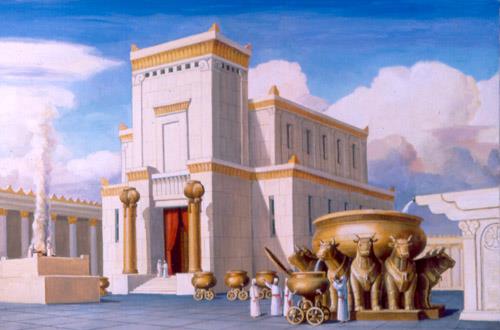 The Temple of Solomon gives us a 
prophetic picture of the history of World Missions
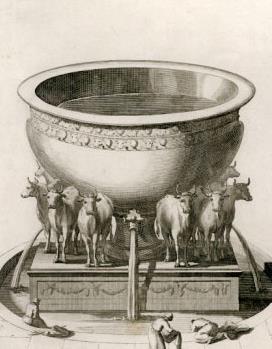 In the court of the temple was a huge brass bowl filled with water,  1 Kgs.7:23-26
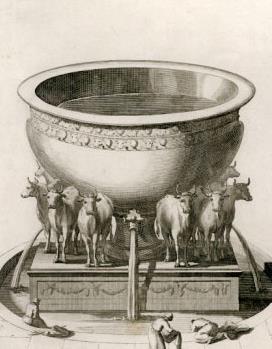 The PRIESTS= every born-again Christian

The WATER= the Word of God, Eph.5:25-26

The 12 OXEN: OXEN= the Ministry, 1 Cor.9:9-10
                         12= Government






From Solomon’s Temple at Jerusalem these 12 oxen faced out to the 4 corners of the earth: This began to be prophetically fulfilled when Jesus sent His 12 Apostles out from Jerusalem, Acts 1:8
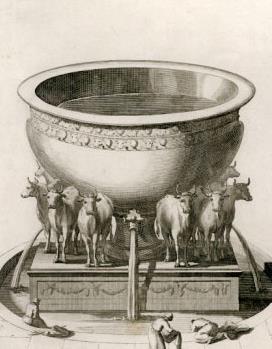 THE OXEN FACED NORTH, 
WEST, SOUTH, & EAST: 







This was prophetic of how the Word of God will be carried to the ends of the world!
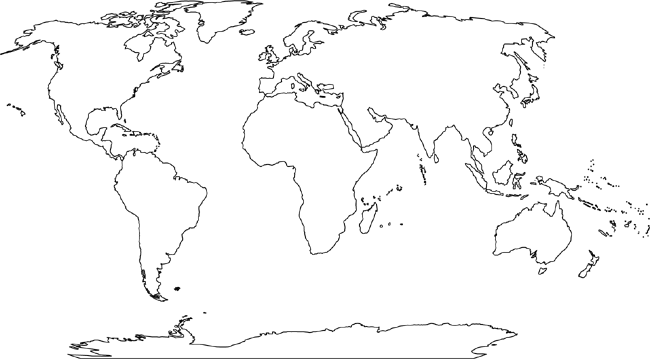 1. EUROPE
2. AMERICAS
4. ASIA
3. AFRICA
NORTH (Europe) 
2)   WEST (Americas)
3)   SOUTH (Africa) 
4)   EAST (ASIA)
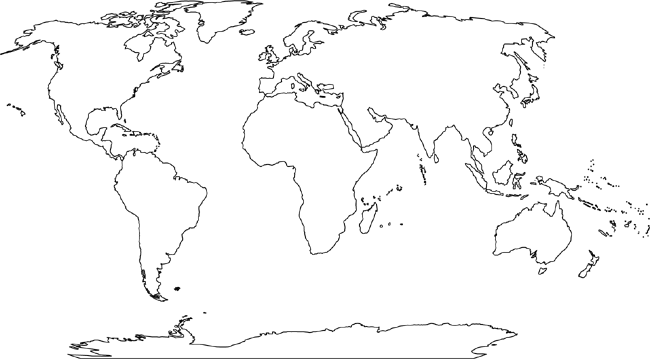 1. EUROPE
1) NORTH (Europe) - Christianized by 1100 A.D.
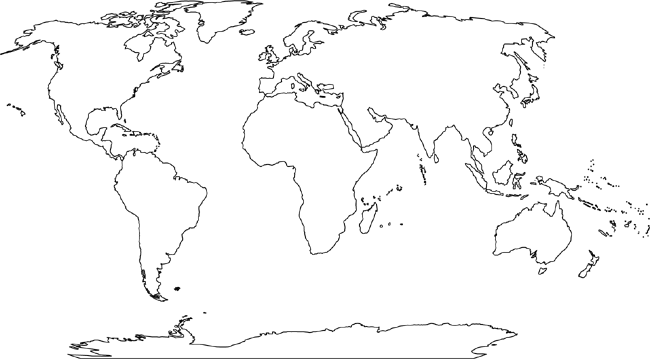 1. EUROPE
2. AMERICAS
1) NORTH (Europe) - Christianized by 1100 A.D.
2) WEST (Americas) - Christianized by 1700 A.D.
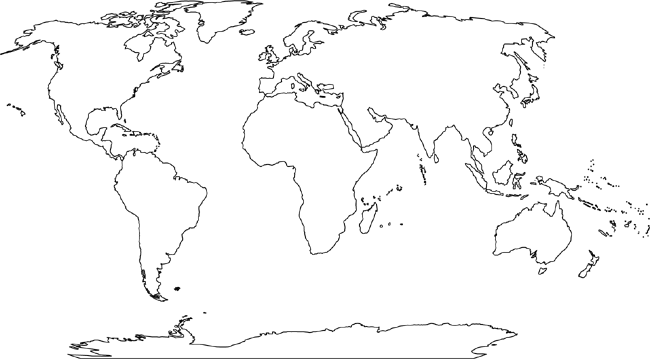 1. EUROPE
2. AMERICAS
3. AFRICA
1) NORTH (Europe) - Christianized by 1100 A.D.
2) WEST (Americas) - Christianized by 1700 A.D.
3) SOUTH (Africa) - Christianized by 2000 A.D.
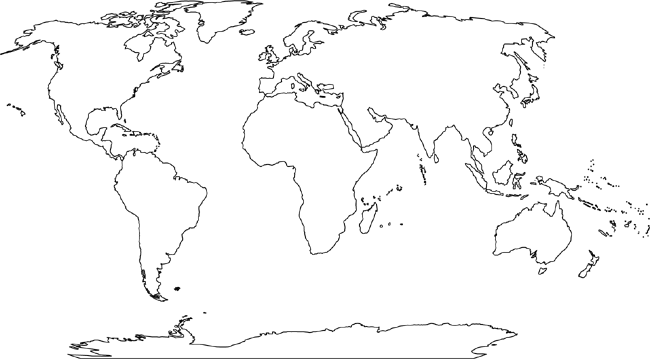 1. EUROPE
2. AMERICAS
4. ASIA
3. AFRICA
1) NORTH (Europe) - Christianized by 1100 A.D.
2) WEST (Americas) - Christianized by 1700 A.D.
3) SOUTH (Africa) - Christianized by 2000 A.D.
4) EAST (ASIA) - Christianized by 20?? A.D.
Languages with Bible TranslationsThe New Testament has been translated into the mother tongue of over 87% of the world’s population.
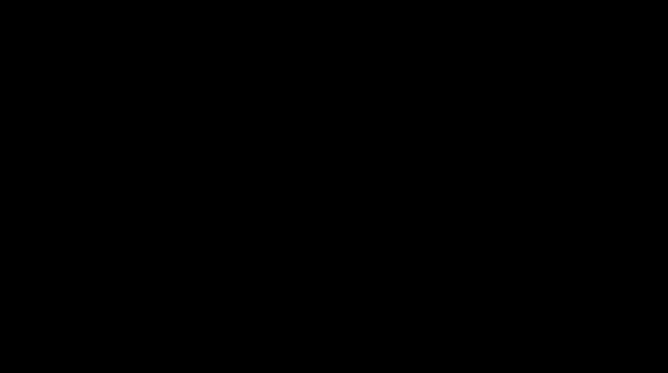 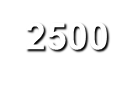 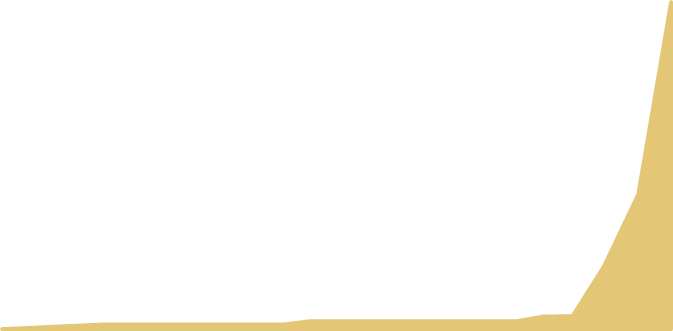 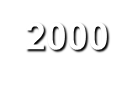 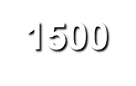 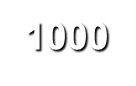 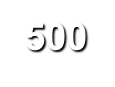 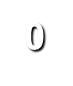 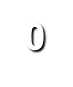 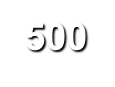 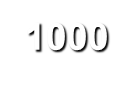 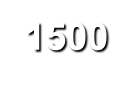 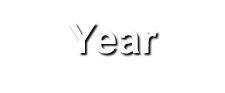 May We Each Help Complete 
the Great Commission, the Great Responsibility of the Worldwide Church!